Assembly and Disassembly  of Firearms
Ujaala Jain
Assistant Professor, SoFS
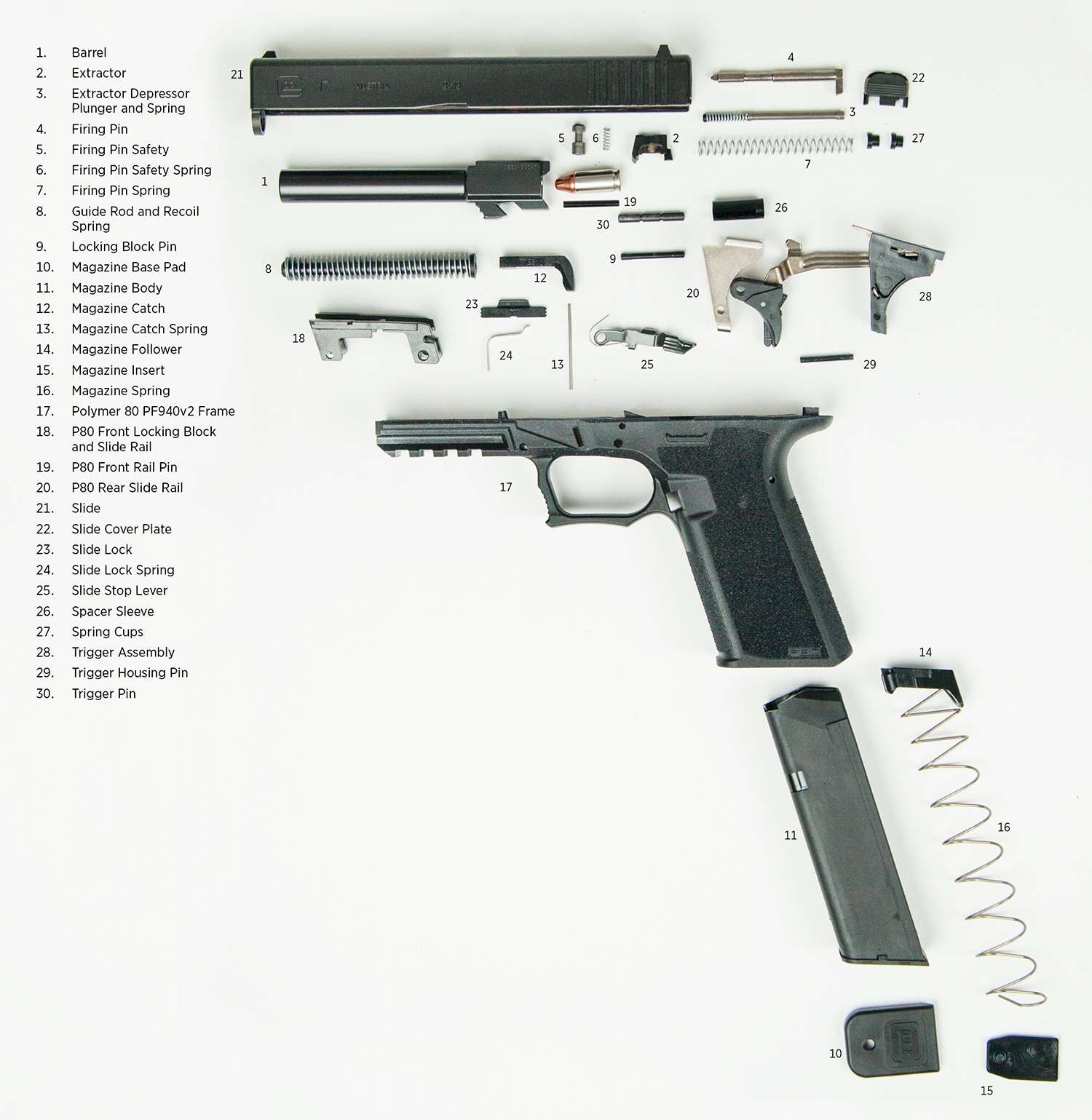 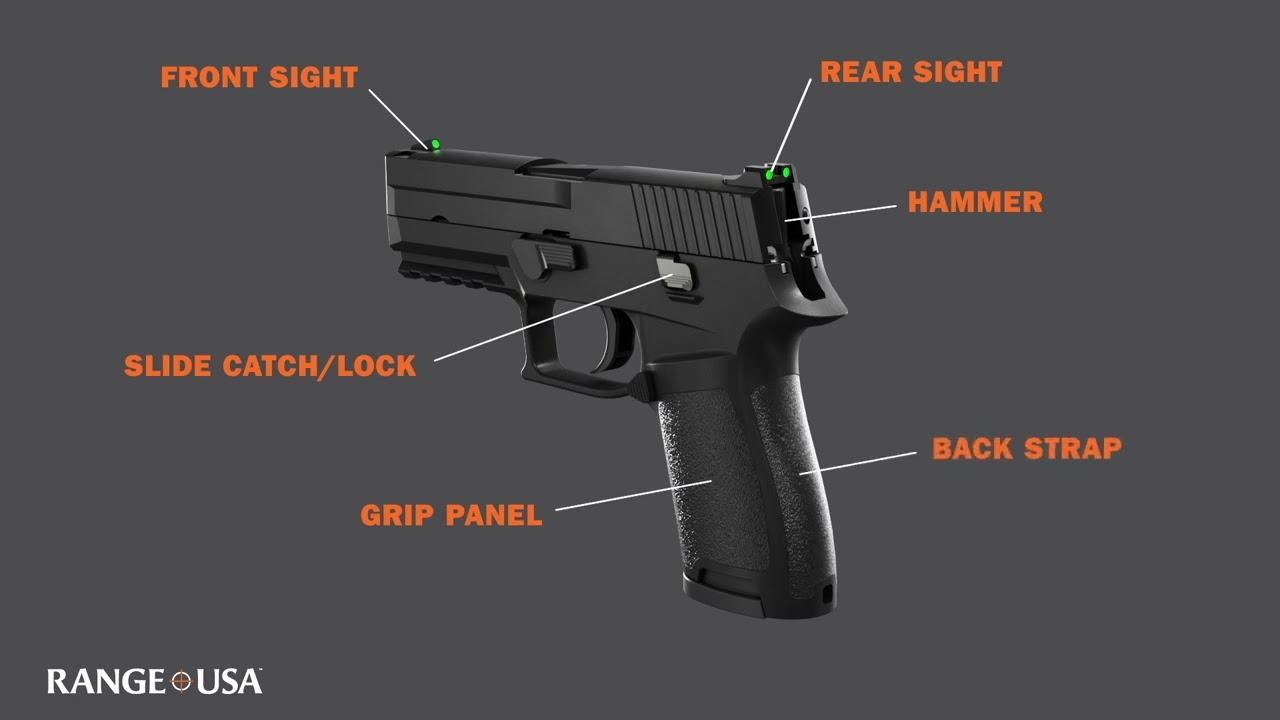 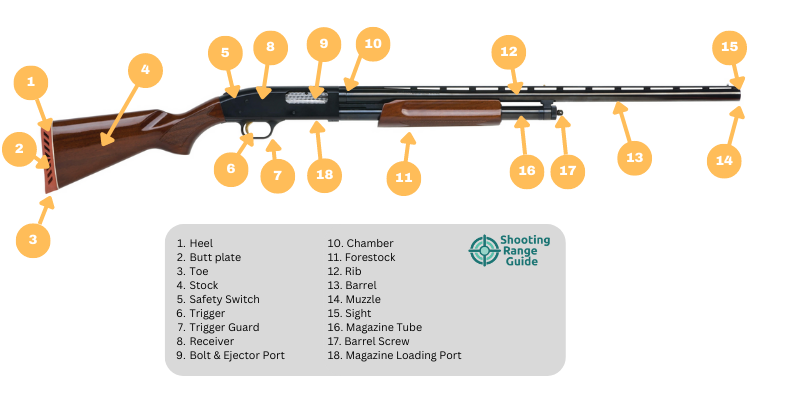 Identify the parts?
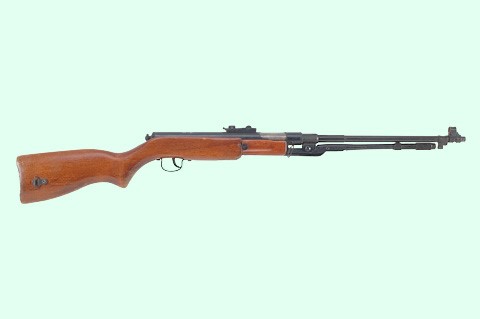 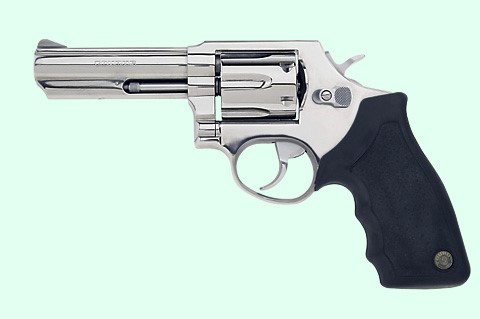 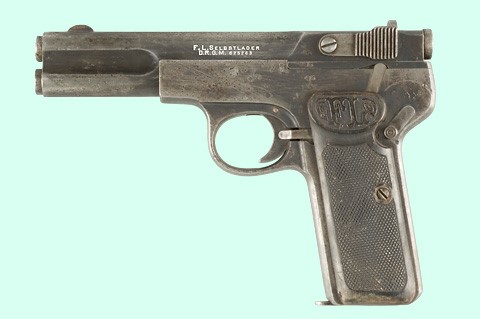